Food Donations in San Diego County
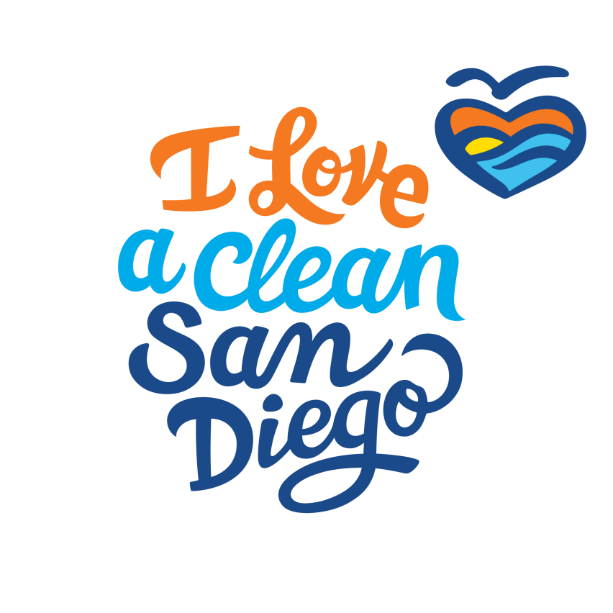 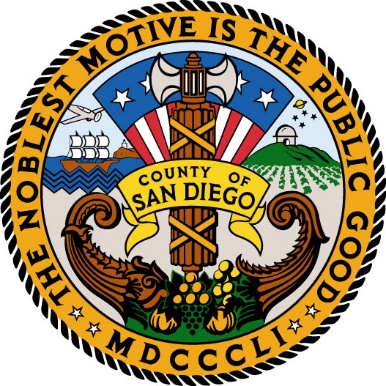 1 in 8 people in San Diego County are food insecure
Feeding San Diego
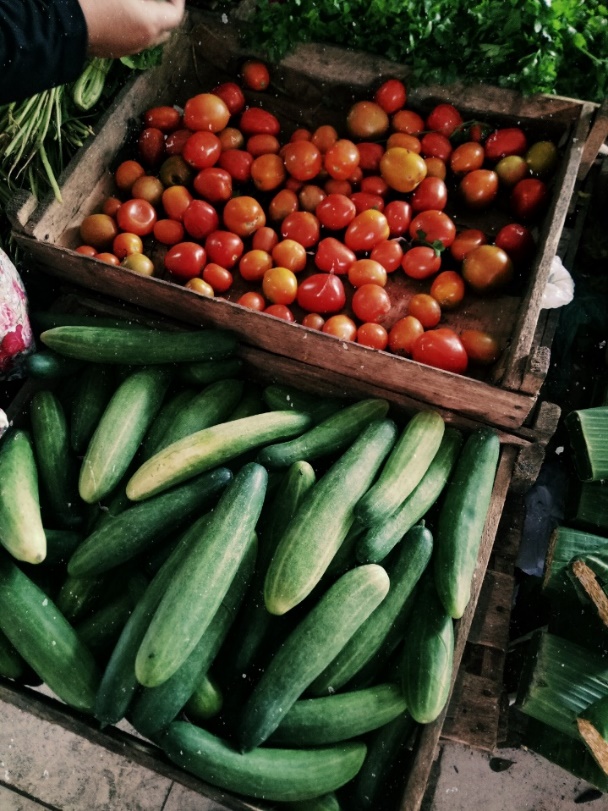 Provides over 26 million meals every year

Run School Pantry programs at elementary schools and college campuses

Distribute food to rural areas through mobile pantry programs

Rescue usable food from corporations and retail companies
“All of the food that we need to feed everybody in San Diego County is already here every single day; it is just being wasted.” –Vince Hall, Chief Executive Officer, Feeding San Diego
They rescue unsold food from...
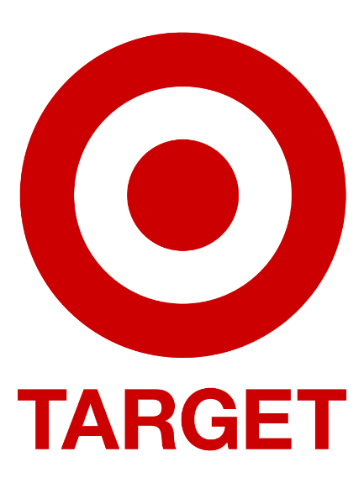 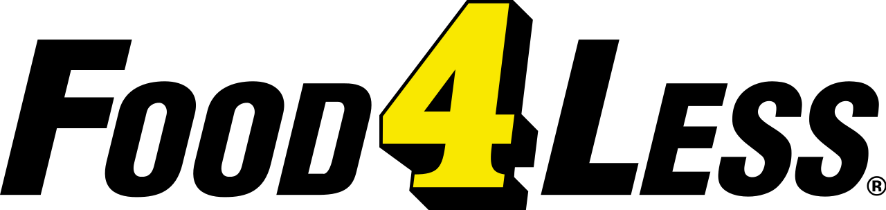 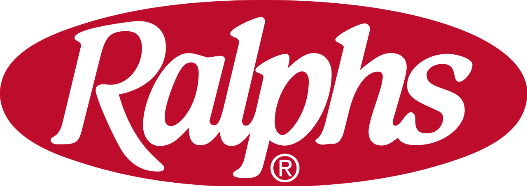 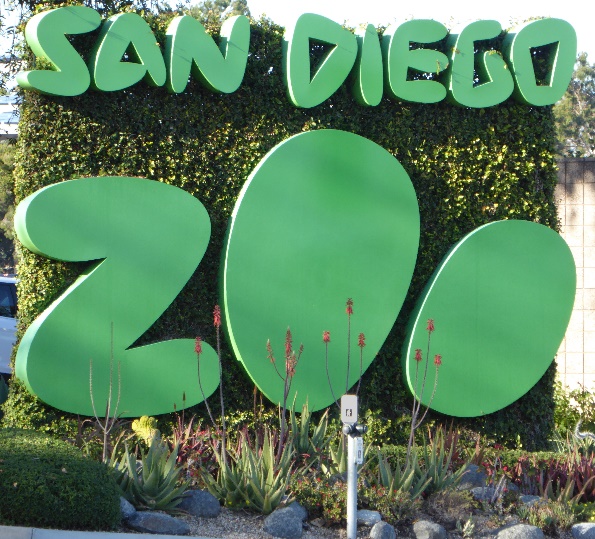 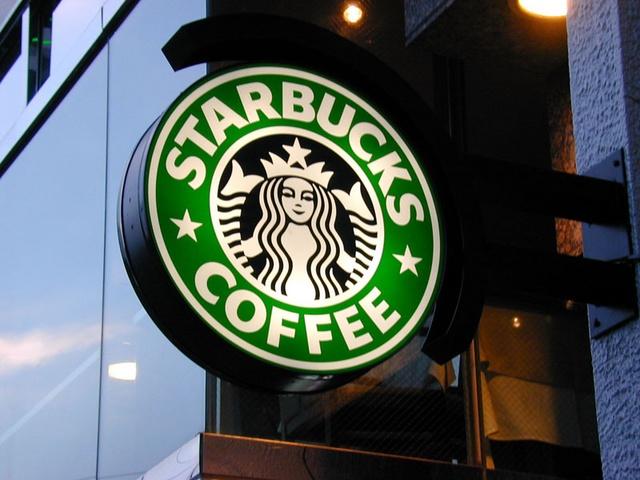 How Can You Help?
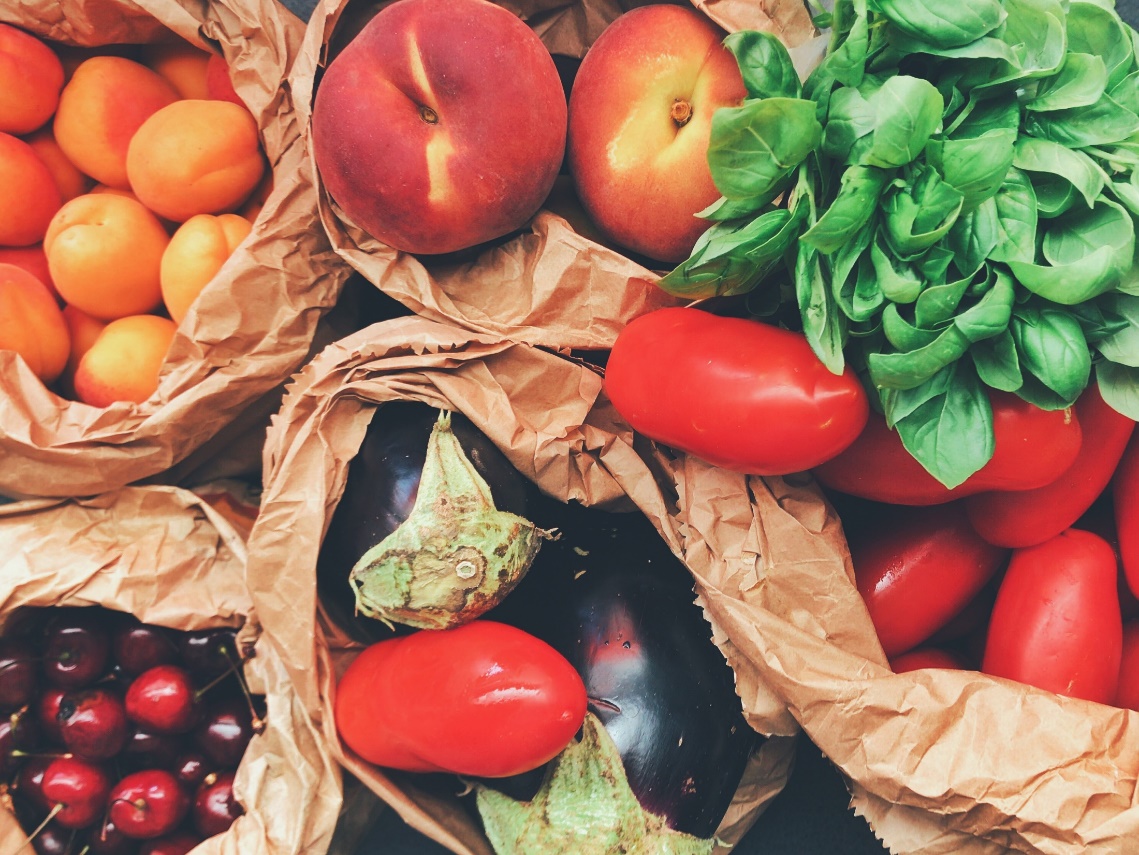 Volunteer with Feeding San Diego by packing, boxing, sorting, or cleaning food before distribution.


feedingsandiego.org
Jacobs and Cushman San Diego Food Bank
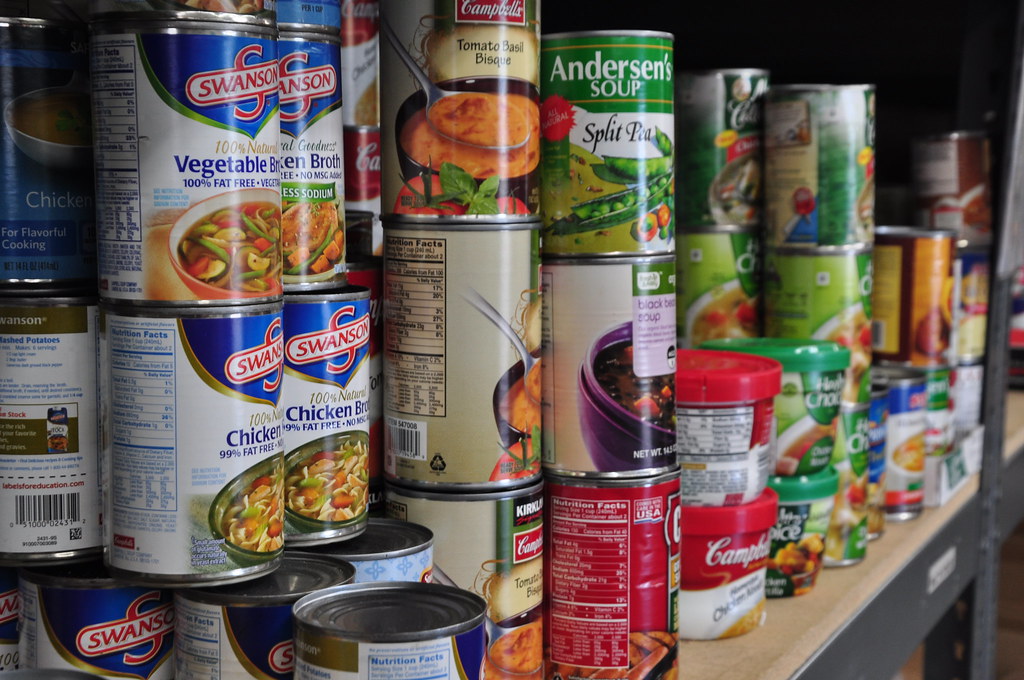 Partners with non-profits with localized distribution programs to organize food drop offs and pick ups around the county

Feeds 350,000 people every month
Jacobs and Cushman San Diego Food Bank
Provides emergency food assistance, neighborhood distributions, senior, and youth programs

Rescues excess prepared food from food vendors and restaurants
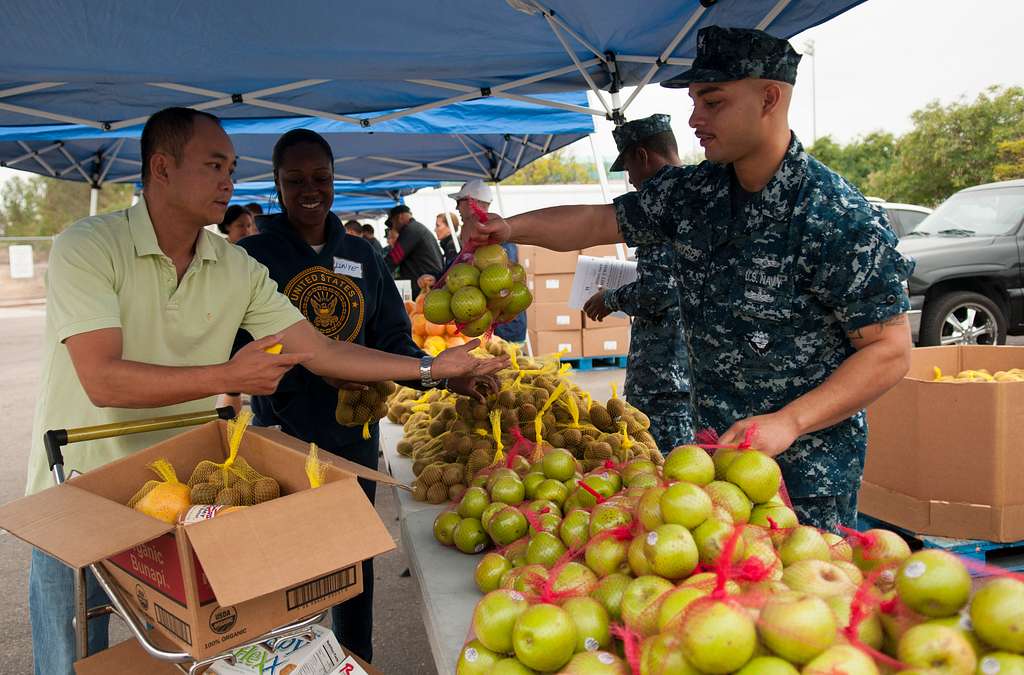 How Can You Help?
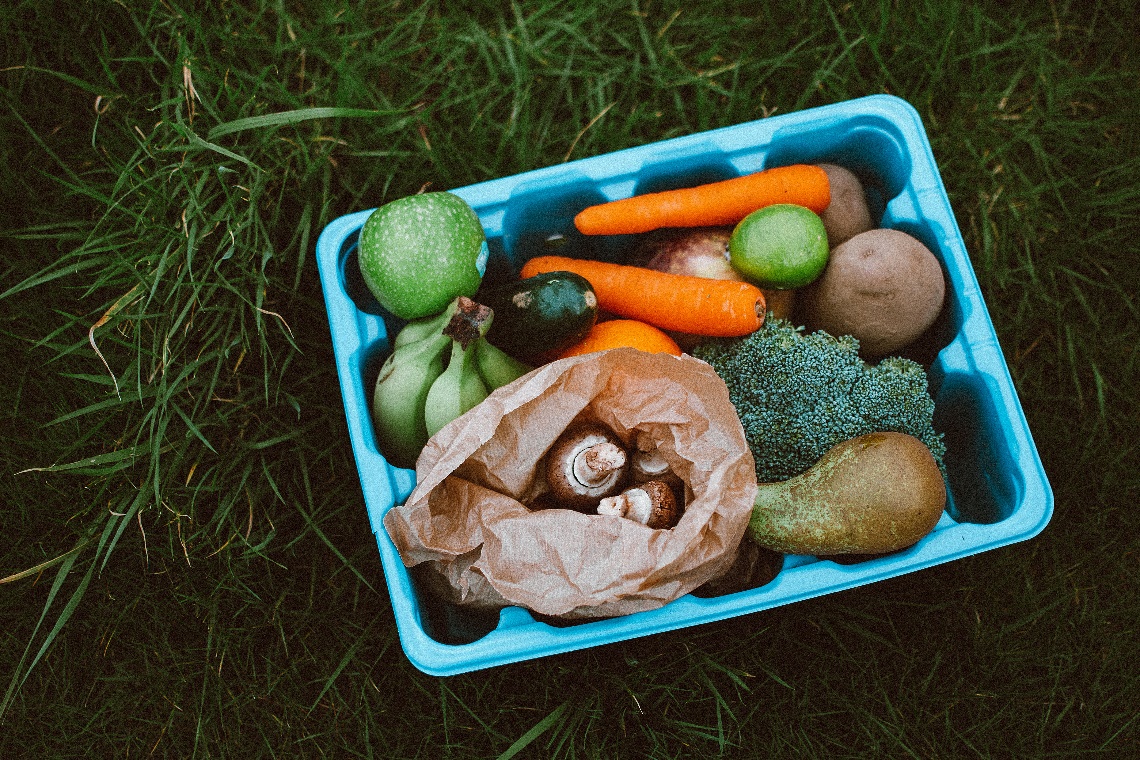 The San Diego Food Bank uses volunteers to sort and label donations, bag food for distribution, or clean fresh produce. You can also host a food drive to collect donations for the Food Bank!


sandiegofoodbank.org
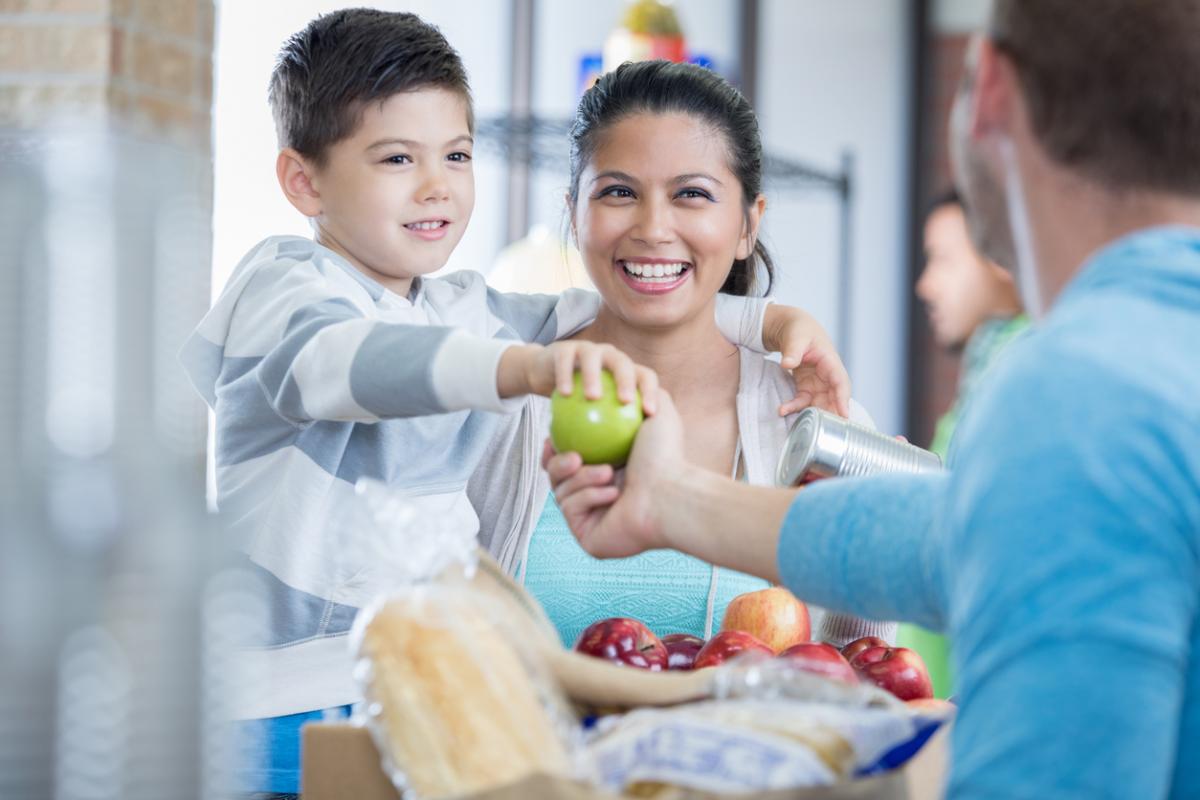 Video
Be Part    of the Solution!